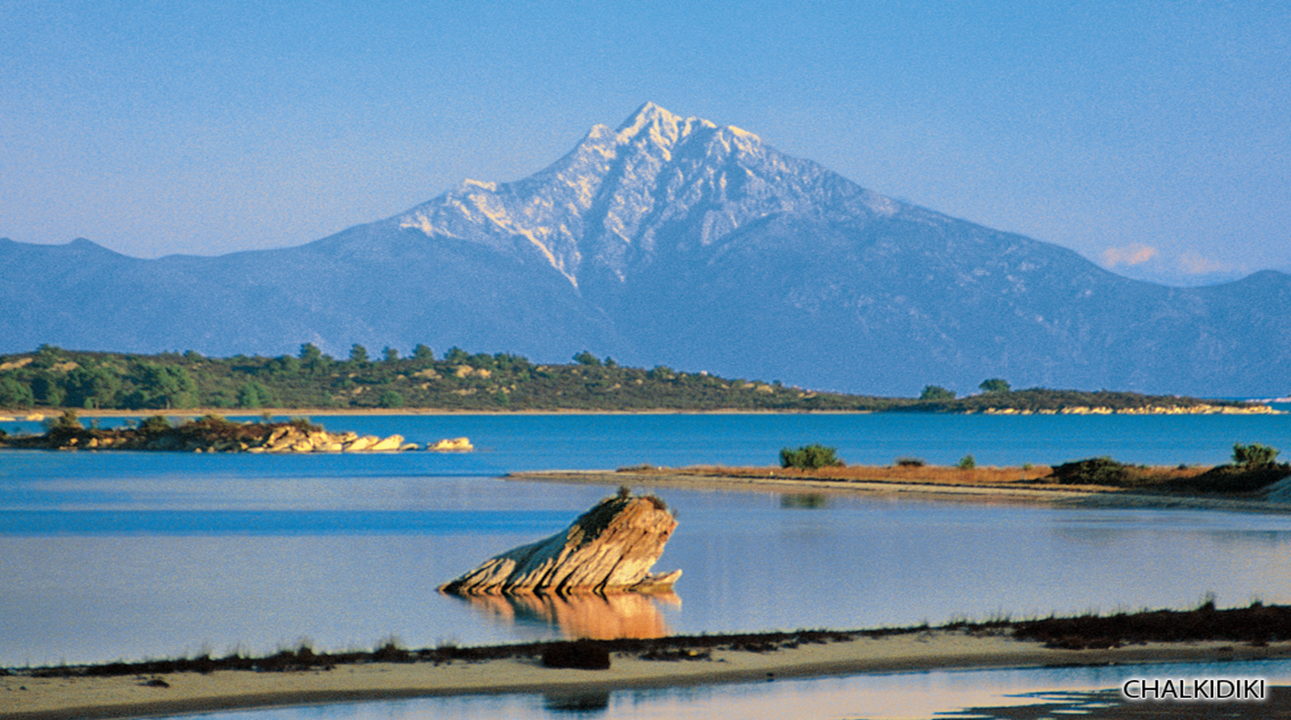 Игра " В гостях у Эллинов" будет проходить в пять туров:
 
Первый тур -         Знание стран Древнего Востока
Второй тур -          Путешествие во времени
Третий  тур -         Выбираем сами 
Четвёртый  тур -  Блиц-турнир 
Пятый тур –       Олимпийские игры
«Выбираем сами»
«Хозяйственная жизнь Древней Греции»
«Религия Древней Греции»
«Культура Древней Греции»
«Войны в Древней Греции»
«Хозяйственная жизнь Древней Греции»
1.
2.
3. 
4. 
5.      
6.      
7.
«Религия Древней Греции»
1.
2.
3.
4. 
5. 
6. 
7.
«Культура Древней Греции»
1.
2.
3.
4.
5.
6.
7.
«Войны в Древней Греции»
1.
2.
3.
4.
5.
6.
7.
Назовите два крупнейших государства, существовавших в Древней Греции?
Какие ремесла существовали в Древней Греции?
В чем главное значение реформ Солона?
На каких работах использовали труд рабов в Древней Греции?
Чем природные условия Древней Греции отличались от природных условий Древнего Египта?
Что вывозили греки в свои колонии?
Что привозили греки из своих колоний?
Перечислите, какие боги представляют силы природы?
Что вы знаете об Акрополе?
Кто из героев мифов мог бы так сказать: «Не осуждайте несчастного отца. Да, мне некого винить в гибели сына! Знаю, знаю, человек не птица… Но удивительно прекрасен созданный богами мир, когда глядишь на него с высоты! Верьте, небо станет подвластно людям!»
Как называются сказания о богах и героях Древней Греции?
Кто из героев мифов мог бы так сказать: «Обманом разлучили меня с любимой дочерью! Так пусть же завянут все цветы, засохнут все деревья и выгорит трава! Верните мне дочь!»
Перечислите, какие боги покровительствуют ремеслам?
Кто из героев мифов мог бы так сказать: «Афиняне, я узнаю в морской дали корабль! О, лучше бы мои старые глаза ослепли, чем видеть этот страшный цвет парусов! Мой сын погиб… Будь проклято рогатое чудовище! Жить больше не хочу и не могу!»
О чем рассказывает поэма Гомера «Одиссея»?
Чем отличалось спартанское воспитание от афинского воспитания?
Объясните крылатое выражение «ахиллесова пята»?
Какое название у поэмы Гомера о Троянской войне и почему?
Расскажите, как проходили театральные представления?
Назовите виды состязаний на Олимпийских играх в Древней Греции?
Объясните крылатое выражение «троянский конь»?
Перечислите греческих стратегов в греко-персидских войнах?
Какую хитрость придумал Фемистокл, чтобы состоялась Саламинская битва?
Кто приказал "Высечь море"?
Кто возглавил борьбу Афин за независимость против Македонии?
В чем состоял подвиг царя Леонида и 300 спартанцев?
Какой бог покровительствовал войнам?
С каким сильным иноземным врагом пришлось воевать грекам?